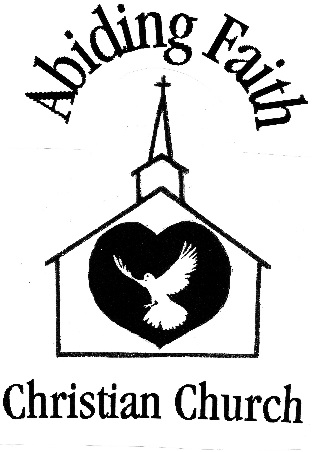 Wednesday Night Interactive Bible Study

Healthy Christians Ministry
STRESS!
Interactive Bible Study Question #1:Do Christians Get Stressed?
Most normal people experience stress.
Interactive Bible Study Question #2:
What is Stress?
Stress is a bodily response.
Perception is not always reality. We tend to over-think things.
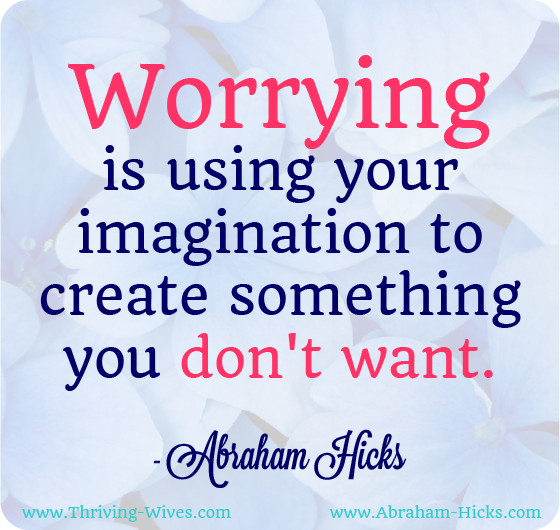 Interactive Bible Study Question #3:
What are some of the ways that stress affects you?
General Adaptation Syndrome
Interactive Bible Study Question #4:
How do we avoid stress as much as possible?
What do the scriptures say?
Matthew 6:25-34 Therefore I say unto you, Take no thought for your life, what ye shall eat, or what ye shall drink; nor yet for your body, what ye shall put on. Is not the life more than meat, and the body than raiment? Behold the fowls of the air: for they sow not, neither do they reap, nor gather into barns; yet your heavenly Father feedeth them. Are ye not much better than they? Which of you by taking thought can add one cubit unto his stature?
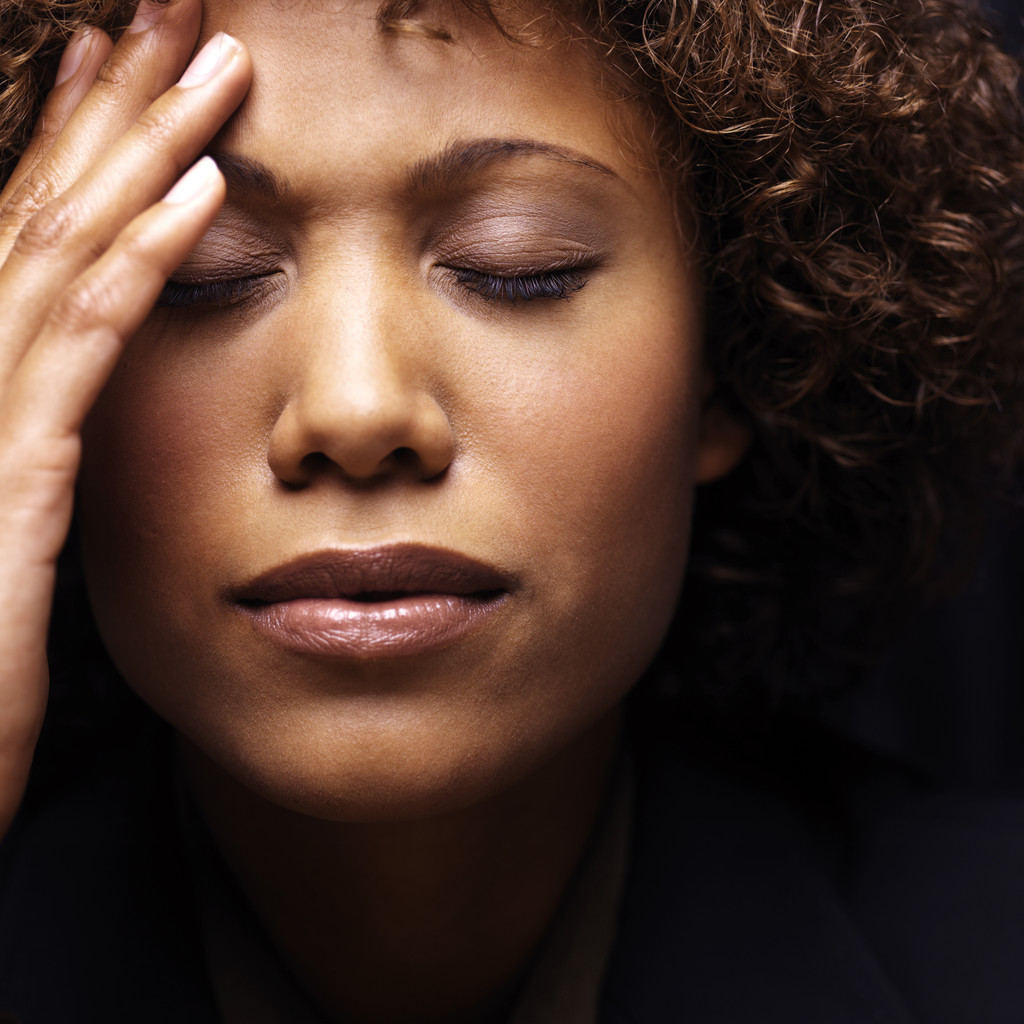 John 14:27
Peace I leave with you, my peace I give unto you: not as the world giveth, give I unto you. Let not your heart be troubled, neither let it be afraid.
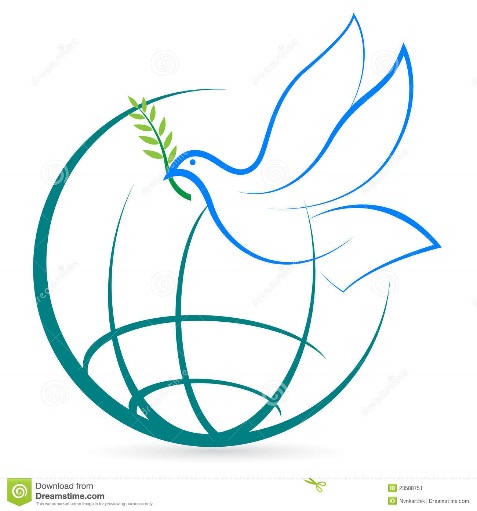 Proverbs 20:3 It is an honour for a man to cease from strife: but every fool will be meddling.
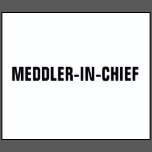 Proverbs 10:12
Hatred stirreth up strifes: but love covereth all sins.

Proverbs 15:18
A wrathful man stirreth up strife: but he that is slow to anger appeaseth strife.

Proverbs 16:28
A froward (contrary) man soweth strife: and a whisperer separateth chief friends.
Proverbs 22:10
Cast out the scorner, and contention shall go out; yea, strife and reproach shall cease.

Proverbs 26:17
He that passeth by, and meddleth with strife belonging not to him, is like one that taketh a dog by the ears.

Proverbs 26:20
Where no wood is, there the fire goeth out: so where there is no talebearer, the strife ceaseth.
Proverbs 26:21
As coals are to burning coals, and wood to fire; so is a contentious man to kindle strife.
Proverbs 28:25
He that is of a proud heart stirreth up strife: but he that putteth his trust in the Lord shall be made fat.
Proverbs 29:22
An angry man stirreth up strife, and a furious man aboundeth in transgression
2 Timothy 2:23
But foolish and unlearned questions avoid, knowing that they do gender strifes
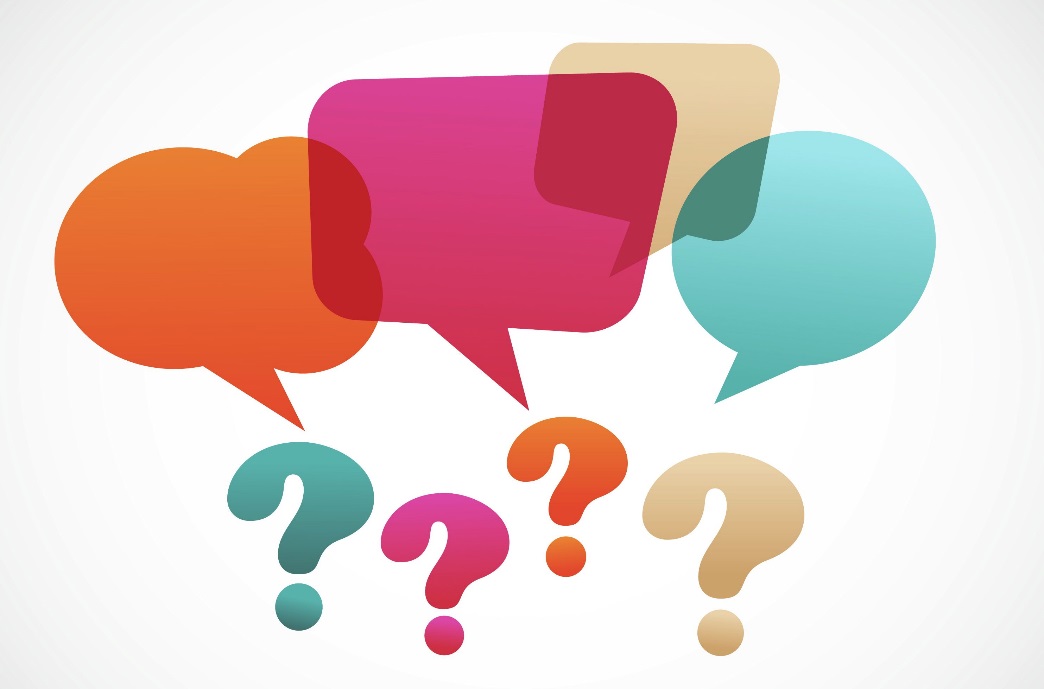 James 3:16For where envying and strife is, there is confusion and every evil work.
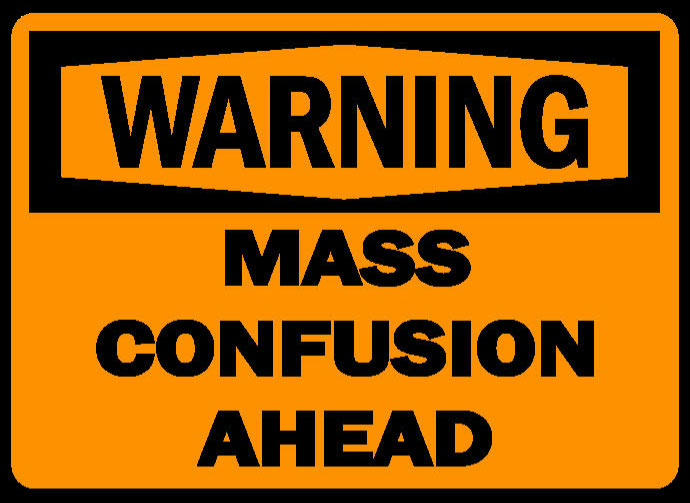 Interactive Bible Study Question #5:
What are some ways to manage stress?
There are many ways to manage stress.
We have cares, but we have a Saviour.
1 Peter 5:7 Casting all your care upon him; for he careth for you
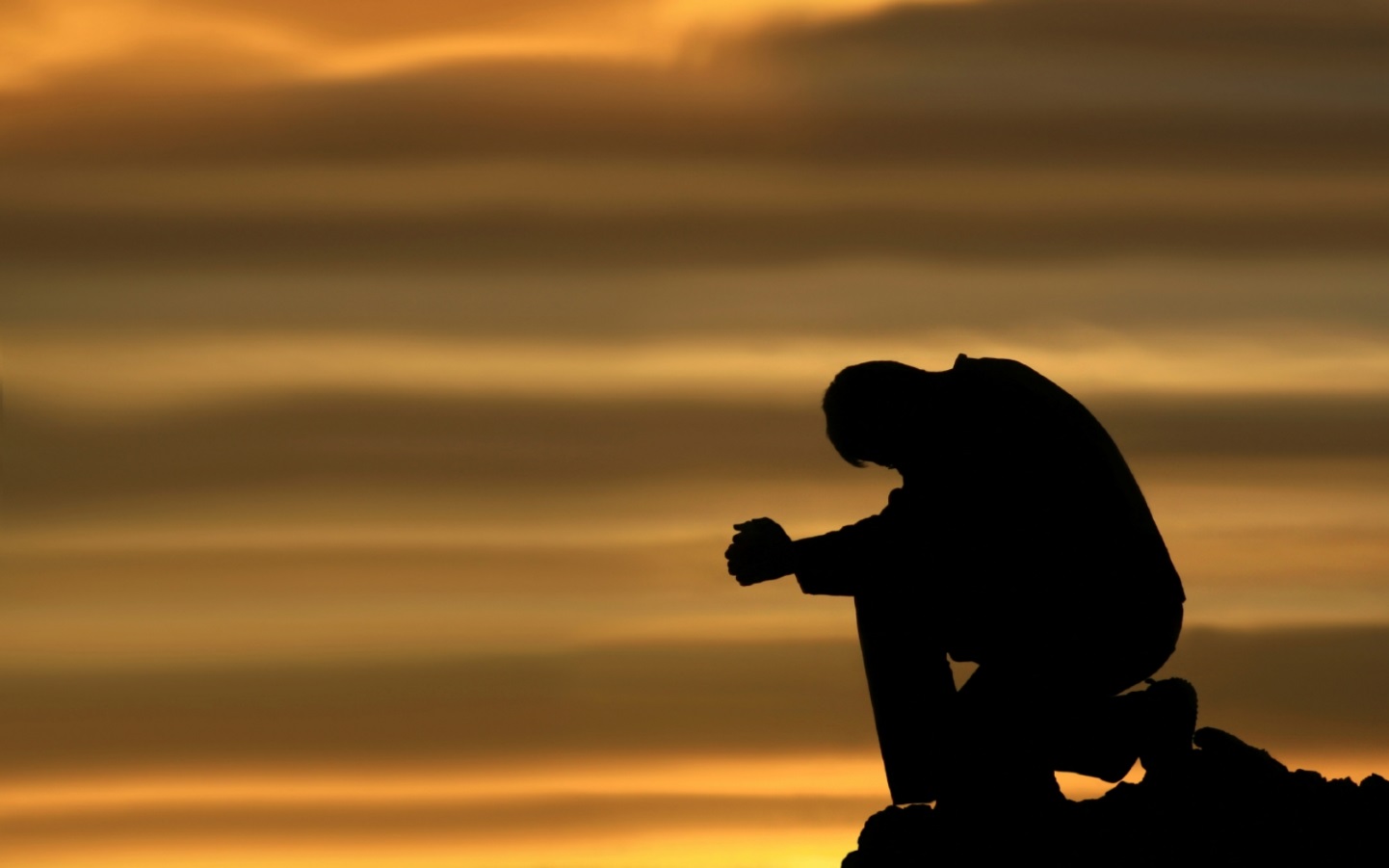 Don’t focus on the worst case scenario.
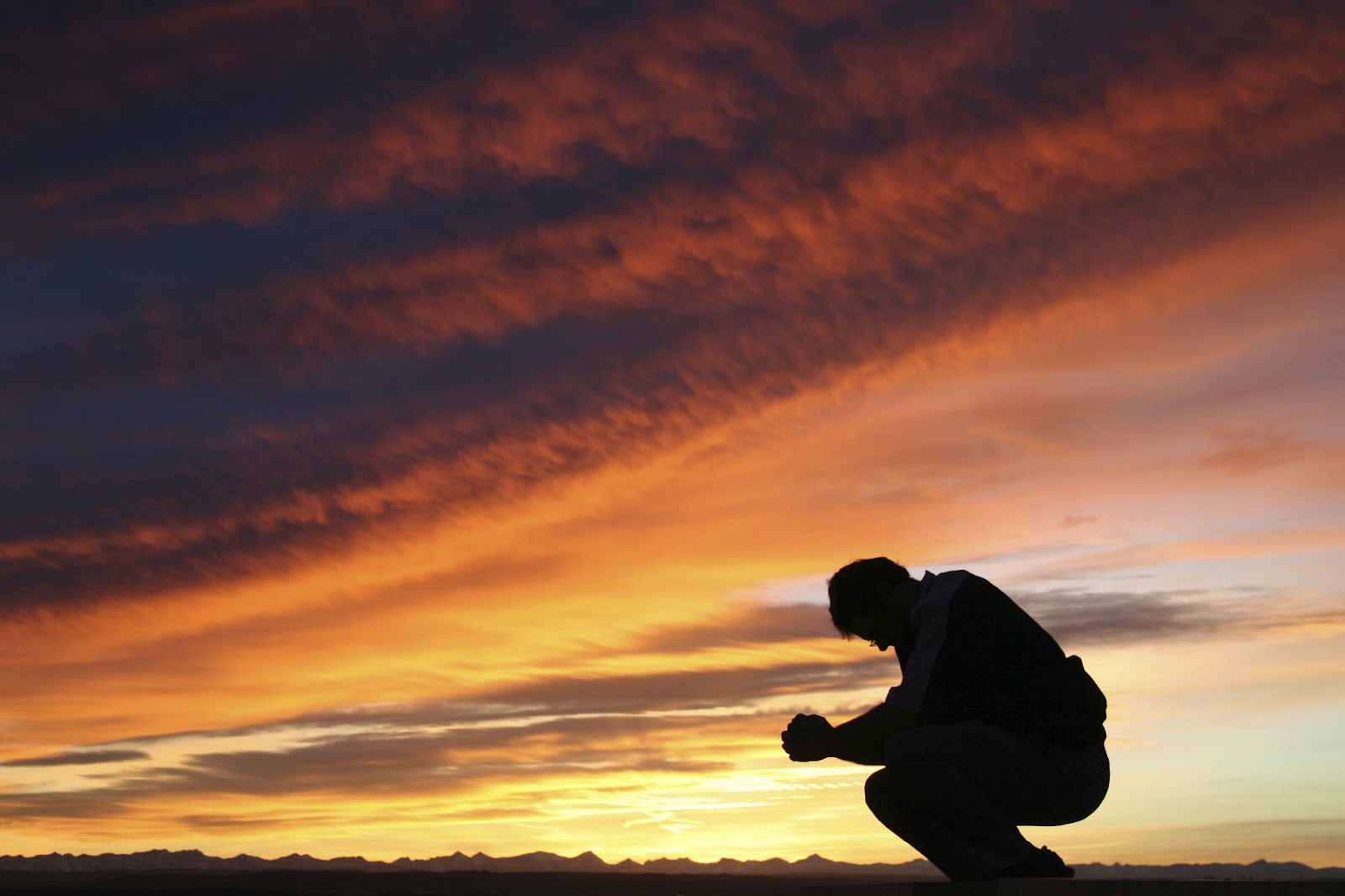 John 14:1
Let not your heart be troubled: ye believe in God, believe also in me.
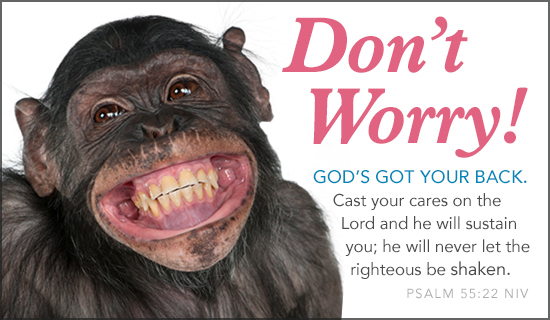 Bible Study Next Wednesday 2/25 at 7pm.“Overcoming Emotional Strongholds”
Scriptures to review
Ruth 1:10-21, 4:14-17
1 Samuel 1:4-18
1 Samuel 30:1-8
2 Corinthians 4:7-15